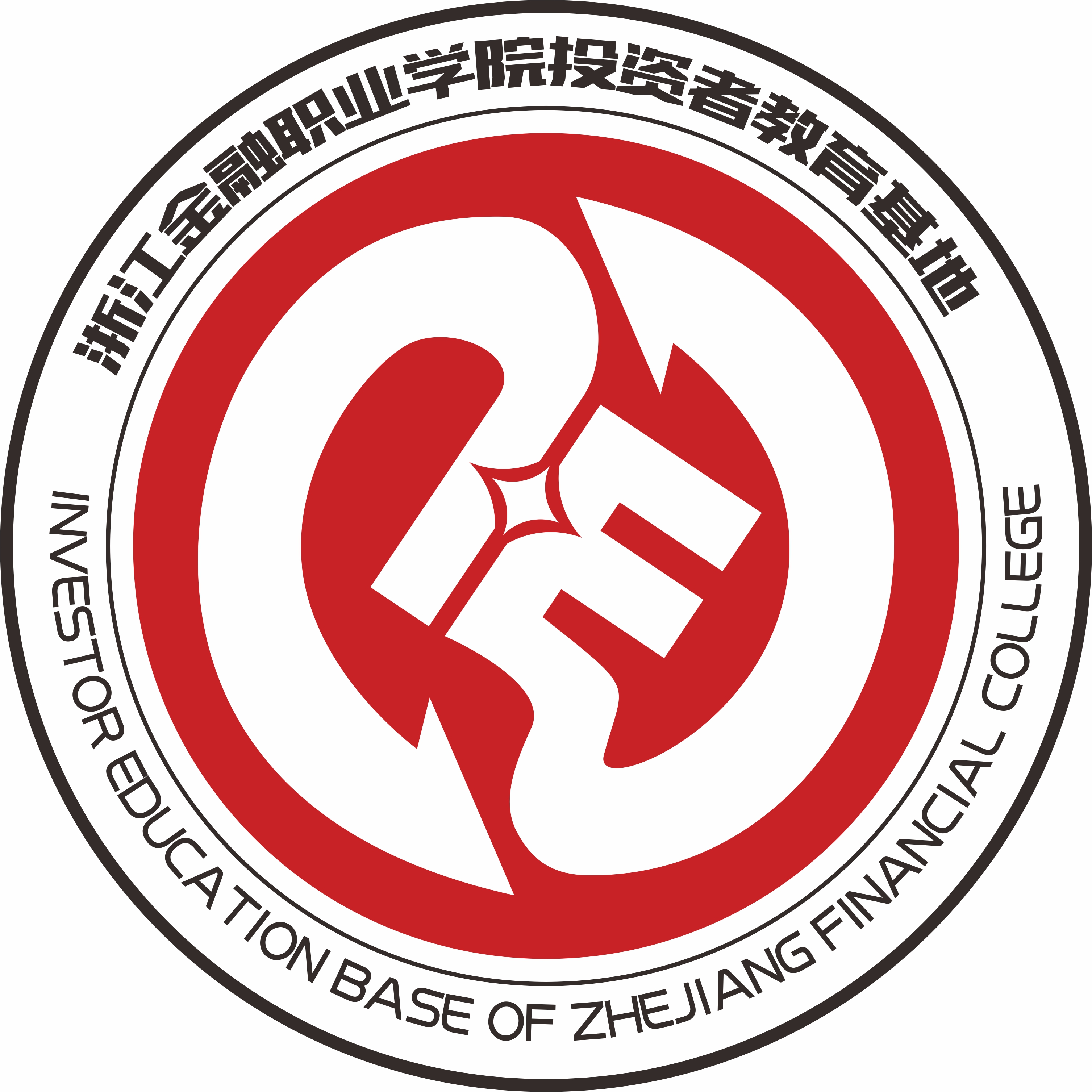 浙江金融职业学院投资者教育基地
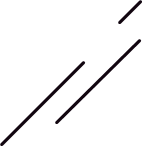 初步金融素养培育
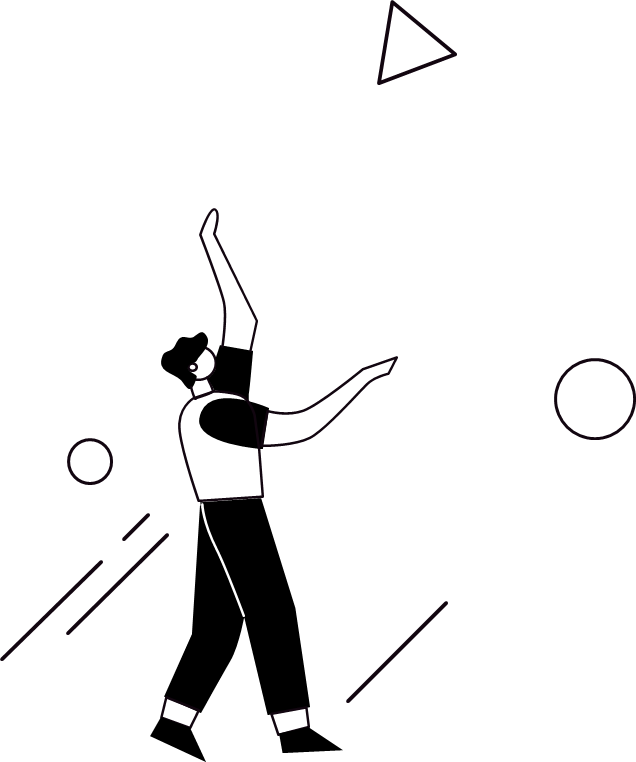 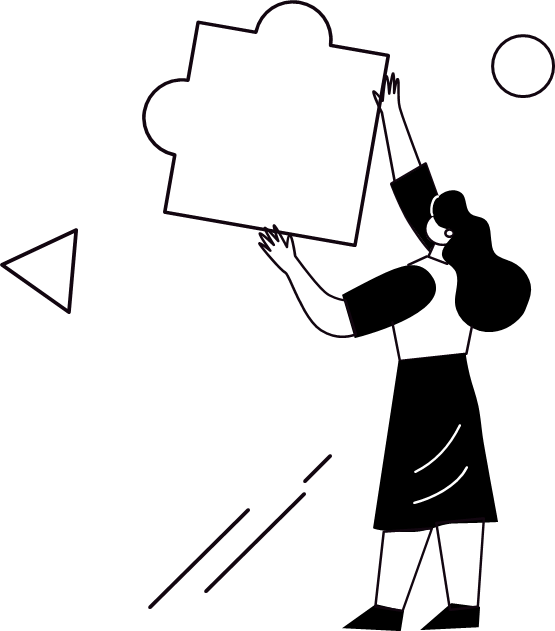 Catalogue
目录
1.
一、红色金融
2.
二、财商与品德
3.
三、做理智的消费者
01
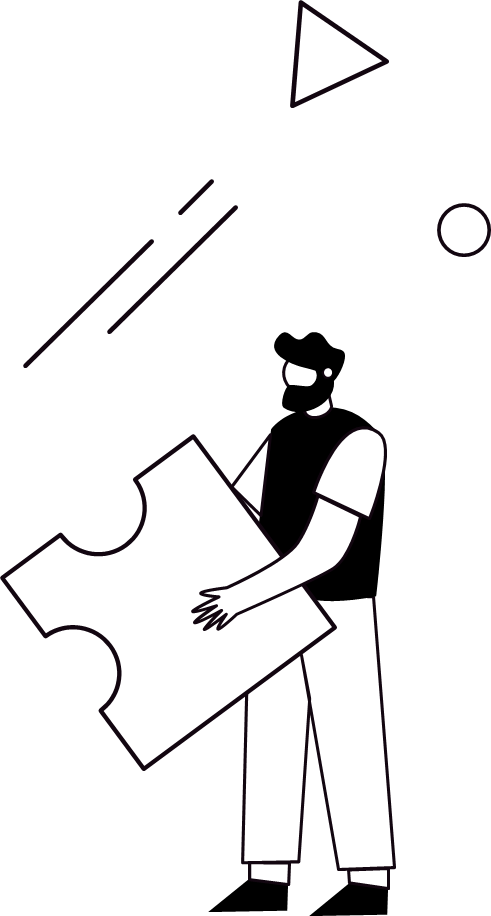 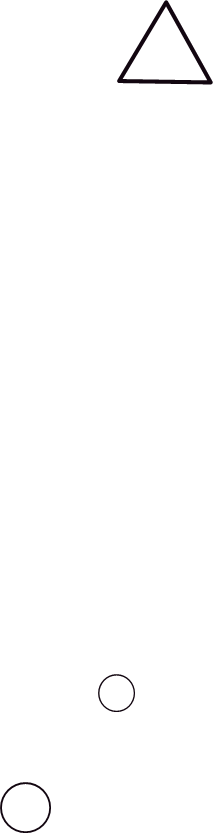 一、红色金融
红色金融的历史意义
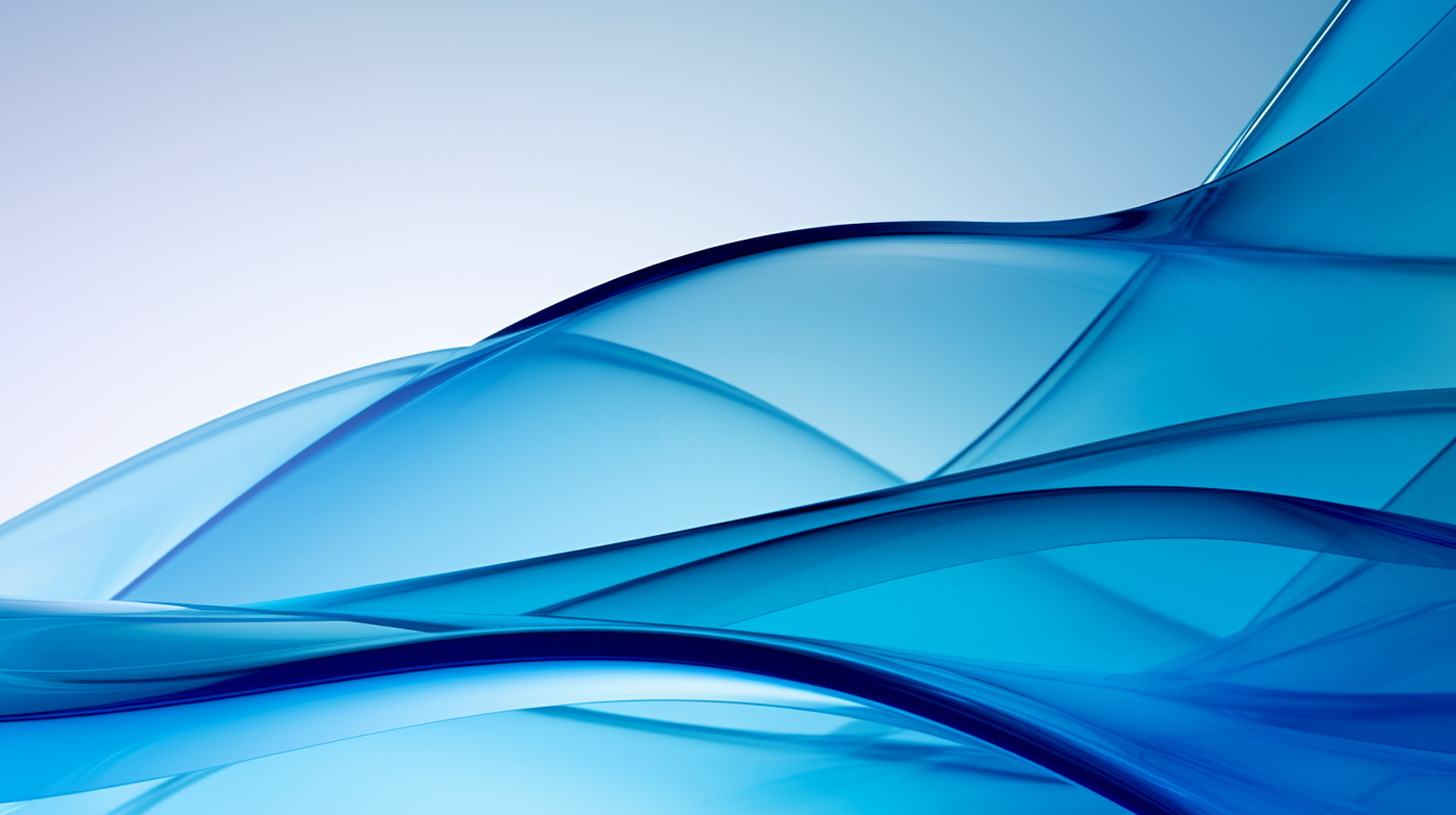 红色金融的起源
01
红色金融起源于中国共产党领导的革命根据地，为支持革命战争和根据地建设发挥了重要作用。
例如，中华苏维埃共和国国家银行的成立，为根据地的经济建设和军事斗争提供了资金支持。
红色金融的发展历程
02
红色金融经历了从无到有、从小到大的发展过程，逐步形成了较为完善的金融体系。
例如，在抗日战争和解放战争时期，红色金融通过发行货币、开展储蓄等方式，支持了革命事业的发展。
红色金融的现代启示
03
红色金融的实践为现代金融发展提供了宝贵经验，强调金融与实体经济的紧密结合。
例如，红色金融注重服务民生、支持实体经济，这与现代金融支持实体经济发展的理念相契合。
红色金融的教育价值
培养爱国情怀
树立正确价值观
激发学习兴趣
通过红色金融的故事，让小学生了解中国共产党领导下的金融事业发展历程，培养爱国情怀。
例如，讲述红色金融在支持革命战争中的作用，激发小学生的民族自豪感。
红色金融强调为人民服务、支持实体经济，有助于小学生树立正确的价值观。
例如，通过红色金融的故事，让小学生明白金融不仅仅是赚钱的工具，更是服务社会的重要手段。
红色金融的故事生动有趣，能够激发小学生对金融知识的学习兴趣。
例如，通过讲述红色金融中的英雄人物和感人事迹，吸引小学生的注意力，激发他们的学习热情。
红色金融的实践案例
中华苏维埃共和国国家银行
解放战争时期的金融创新
抗日战争时期的金融支持
中华苏维埃共和国国家银行的成立，是中国共产党领导下的第一个红色金融机构。
它通过发行货币、开展储蓄等方式，支持了根据地的经济建设和军事斗争。
在解放战争时期，红色金融通过开展储蓄、发行债券等方式，支持了解放战争的胜利。
例如，东北银行通过发行债券，支持了解放战争的军事开支。
在抗日战争时期，红色金融通过发行货币、开展储蓄等方式，支持了抗日根据地的经济建设和军事斗争。
例如，晋察冀边区银行通过发行货币，支持了根据地的经济建设和抗日战争。
02
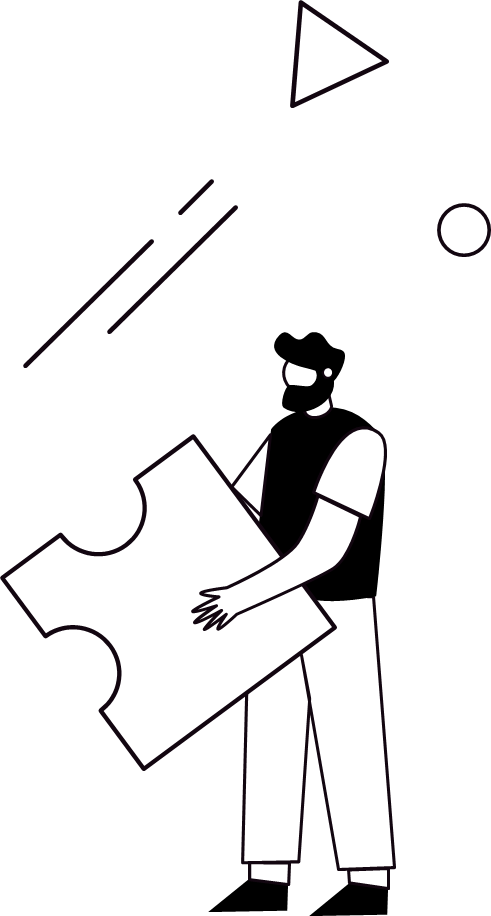 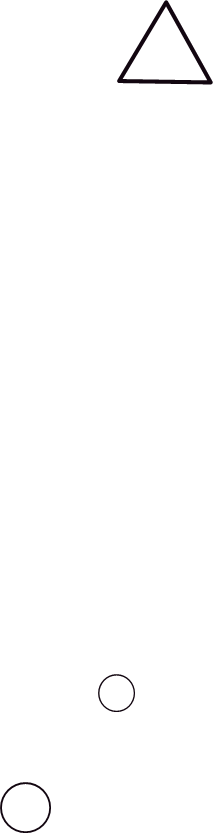 二、财商与品德
财商教育的重要性
财商与品德的结合
财商与生活的关系
财商教育的长远意义
财商教育不仅仅是理财能力的培养，更是品德教育的重要组成部分。
例如，通过财商教育，小学生可以学会诚实守信、勤俭节约等品德。
财商教育与日常生活密切相关，帮助小学生理解金钱的价值和管理方法。
例如，通过学习财商知识，小学生可以学会合理规划零花钱，培养理财能力。
财商教育有助于小学生树立正确的财富观，为未来的职业发展和生活打下坚实基础。
例如，通过财商教育，小学生可以学会合理规划财务，避免未来的财务危机。
财商教育的实践方法
家庭财商教育
社会财商教育
家庭是财商教育的重要场所，家长可以通过日常生活中的点滴教育，培养孩子的财商。
例如，家长可以带孩子去银行办理储蓄业务，让孩子了解储蓄的意义。
社会可以通过举办财商讲座、开展财商实践活动等方式，普及财商知识。
例如，金融机构可以举办财商讲座，向公众普及金融知识。
学校财商教育
学校可以通过开设财商课程、举办财商活动等方式，系统地开展财商教育。
例如，学校可以组织学生开展模拟炒股比赛，让学生了解股票市场的基本知识。
财商教育的案例分析
小学生储蓄计划
通过储蓄计划，小学生可以学会合理规划零花钱，培养理财能力。
例如，某小学开展储蓄计划，鼓励学生将零花钱存入银行，培养学生的理财意识。
模拟炒股比赛
通过模拟炒股比赛，小学生可以了解股票市场的基本知识，培养投资意识。
例如，某学校组织学生开展模拟炒股比赛，让学生在实践中学习股票投资知识。
财商主题班会
通过财商主题班会，小学生可以讨论财商问题，增强财商意识。
例如，某小学定期开展财商主题班会，让学生讨论如何合理使用零花钱。
03
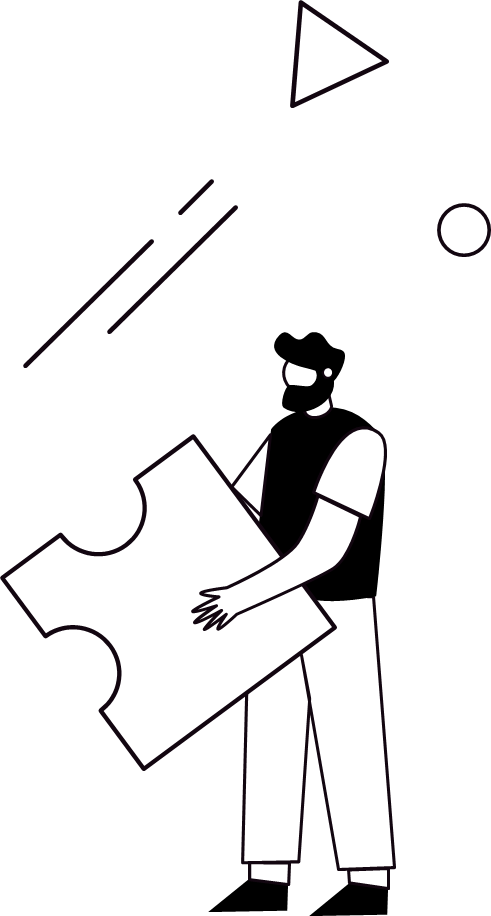 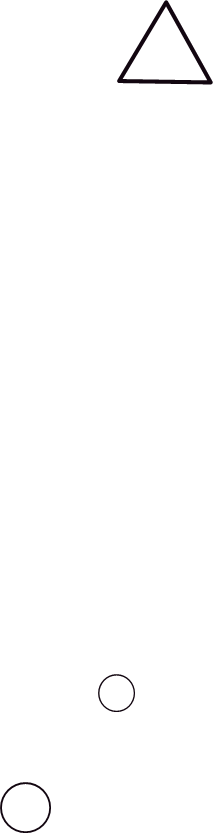 三、做理智的消费者
消费观念的培养
1
2
3
理智消费的重要性
消费与储蓄的平衡
消费与环保的关系
理智消费有助于小学生树立正确的消费观念，避免盲目消费和浪费。
例如，通过学习理智消费的知识，小学生可以学会合理规划消费，避免不必要的浪费。
理智消费不仅仅是合理消费，还需要学会储蓄，为未来的生活做好准备。
例如，通过学习消费与储蓄的平衡，小学生可以学会合理规划零花钱，既满足当前的消费需求，又为未来做好储蓄。
理智消费还包括环保意识的培养，鼓励小学生选择环保产品，减少浪费。
例如，通过学习消费与环保的关系，小学生可以学会选择环保产品，减少对环境的污染。
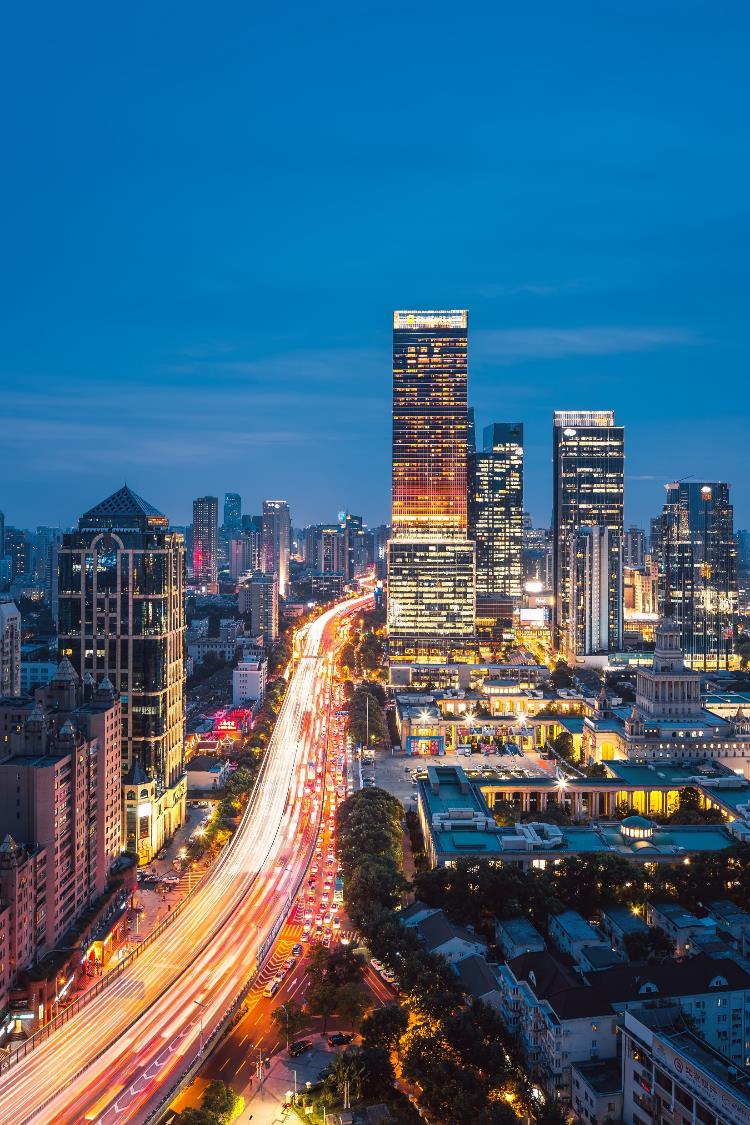 消费行为的引导
消费计划的制定
消费决策的技巧
通过制定消费计划，小学生可以学会合理规划消费，避免盲目消费。
例如，某小学开展消费计划制定活动，鼓励学生制定每月的消费计划，合理安排零花钱。
通过学习消费决策的技巧，小学生可以学会如何做出合理的消费决策。
例如，通过学习消费决策的技巧，小学生可以学会比较不同产品的价格和质量，选择性价比高的产品。
消费权益的保护
通过学习消费权益的保护，小学生可以学会如何维护自己的合法权益。
例如，通过学习消费权益的保护，小学生可以学会如何识别假冒伪劣产品，避免上当受骗。
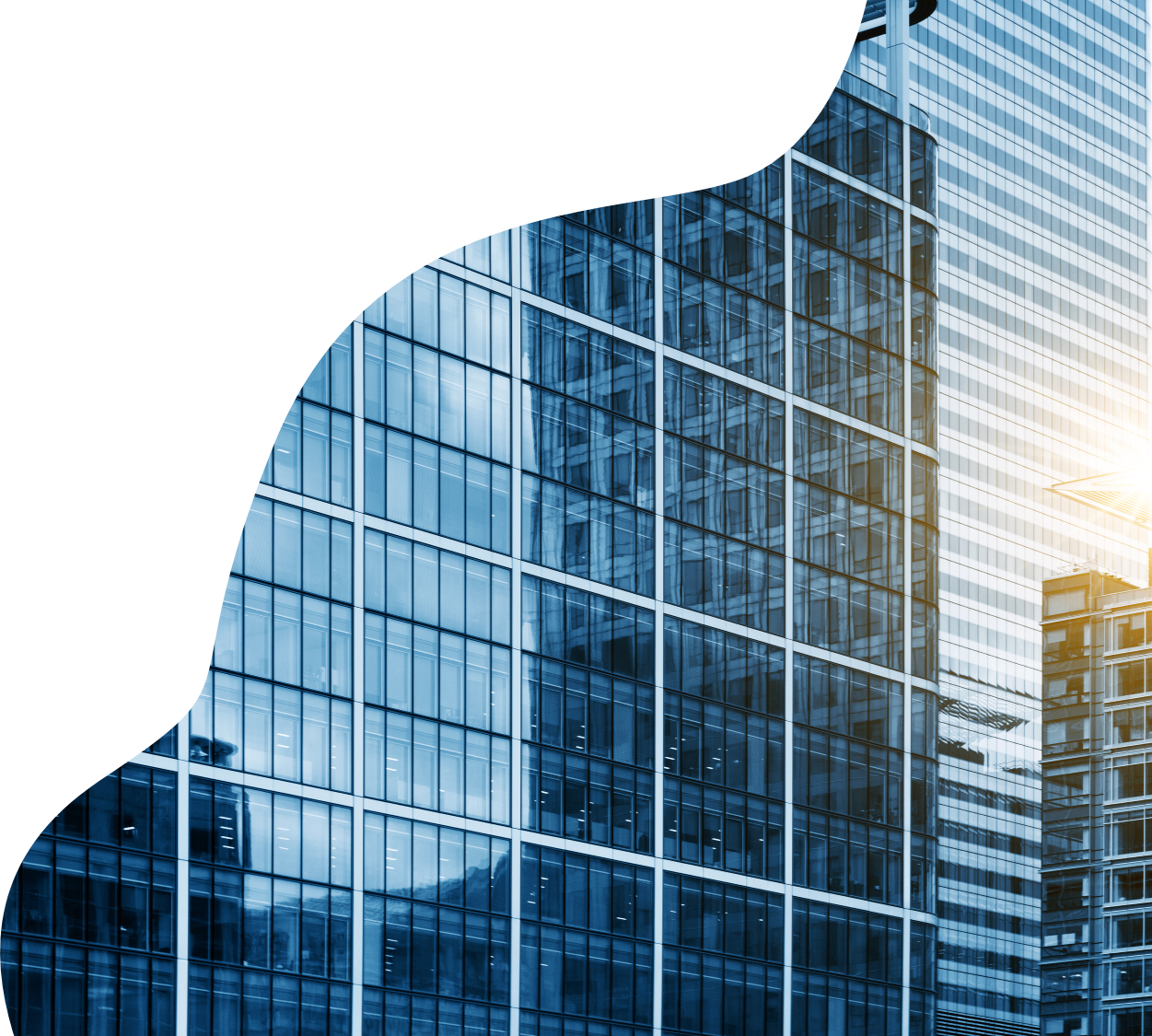 消费案例分析
消费权益保护的案例
通过分析消费权益保护的案例，让小学生了解如何维护自己的合法权益。
例如，某小学生在购买商品时发现质量问题，通过投诉成功维护了自己的合法权益。
消费计划的成功案例
通过分析消费计划的成功案例，为小学生提供参考，帮助他们更好地制定消费计划。
例如，某小学生通过制定消费计划，合理安排零花钱，既满足了当前的消费需求，又为未来做好了储蓄。
小学生消费调查
通过消费调查，了解小学生的消费行为和消费观念，为财商教育提供依据。
例如，某小学开展消费调查，发现部分小学生存在盲目消费和浪费的现象，需要加强财商教育。
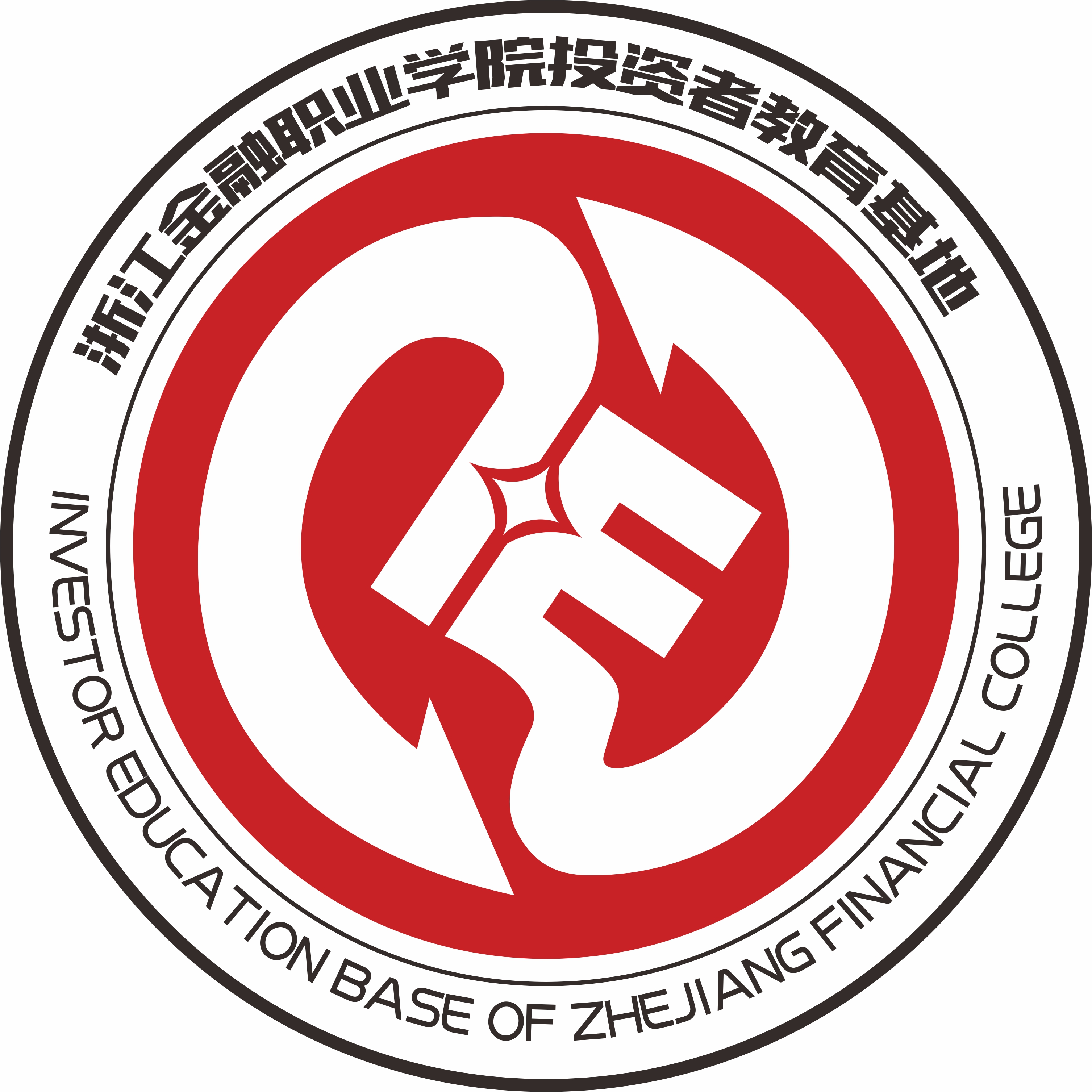 浙江金融职业学院投资者教育基地
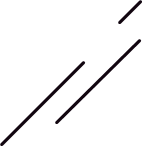 谢谢大家
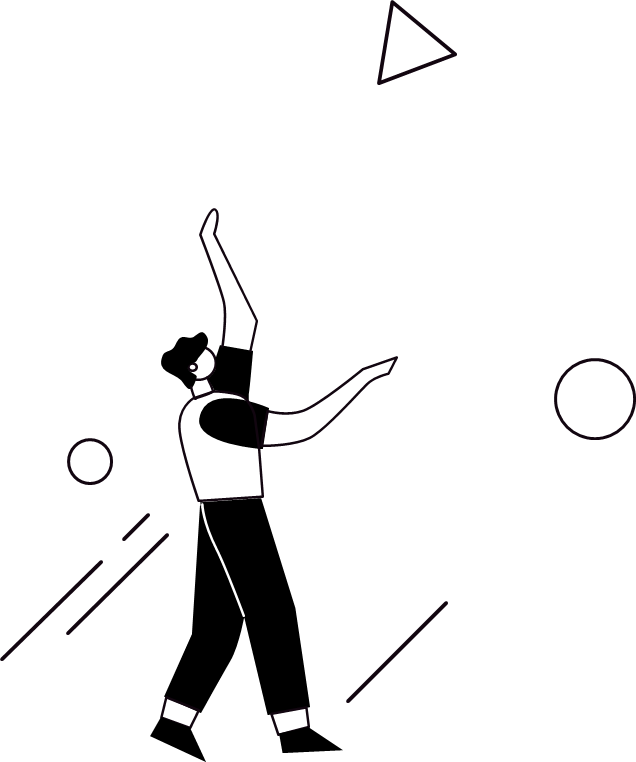 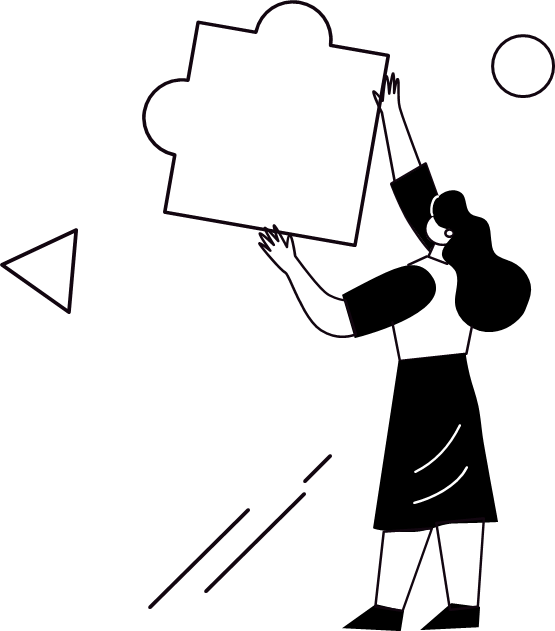